NOAA’s SatelliteClimate Data Record Program
Jeffrey L. Privette
CDRP Chief Scientist
NOAA’s National Climatic Data Center
Asheville, North Carolina
Sustained Climate Information Flow Emerging International Architecture
Satellite & In Situ 
Observations
Near Real Time
Long-term Information Preservation
Observing system 
performance
Monitoring 
and automated 
corrections
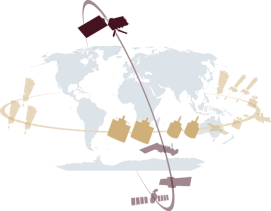 Archives
Satellite data
Re-calibration
Inter-calibration
Reprocessing
Inter-calibration
Essential
Climate Variables
[Thematic
Climate Data
Records 1,2,…
(TCDRs)]
Fundamental
Climate Data
Records
(FCDRs)
Environmental
Data Records
Interim
 Climate Data 
Records
(ICDRs)
Sustained Coordinated Processing
Data conversion 


User Services
Climate 
Information
Records
SCOPE-CM
Major 
model-based
Reanalysis
Short scale 
physical phenomena
monitoring
Operational Climate 
Monitoring supporting
Climate Services
Longer term climate variability
& climate change analysis
Adaptation 
+ mitigation planning
(decision making)
Sustained Applications
Climate Data Records
March 25, 2011
2
2
CDRs Require Consistent (Re-)Application of Advanced Algorithms Over Many Satellites and Situations
Uncorrected Data Time Series Contain Both EnvironmentalInformation and Satellite-induced Artifacts
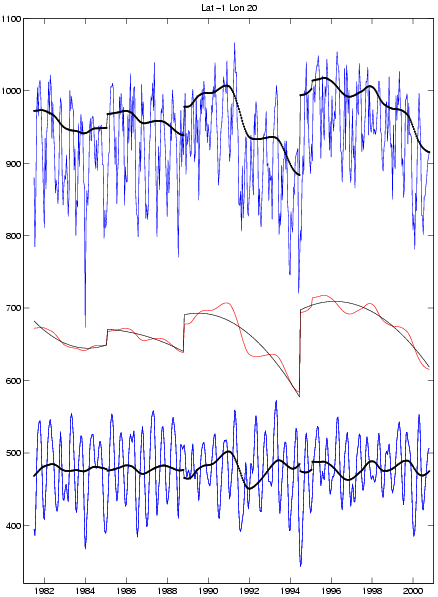 Operational weather and hazard products are produced rapidly to potentially save life and property
New satellite launched
Top of Atmosphere Vegetation Index
Vegetation Greenness Index
Climate Data Records (CDRs)provide long term product consistency through rigorous reprocessing with advanced algorithms, ancillary data and evolved instrument understanding.

Climate Information Records (CIRs)provide specific information about environmental phenomena of particular importance to science and society (e.g., hurricane trends, drought patterns)
Top of Canopy Vegetation Index
Time (year)
Merging NASA/NOAA/USGS Data Will Provide Information at Climate Time Scales and Quality
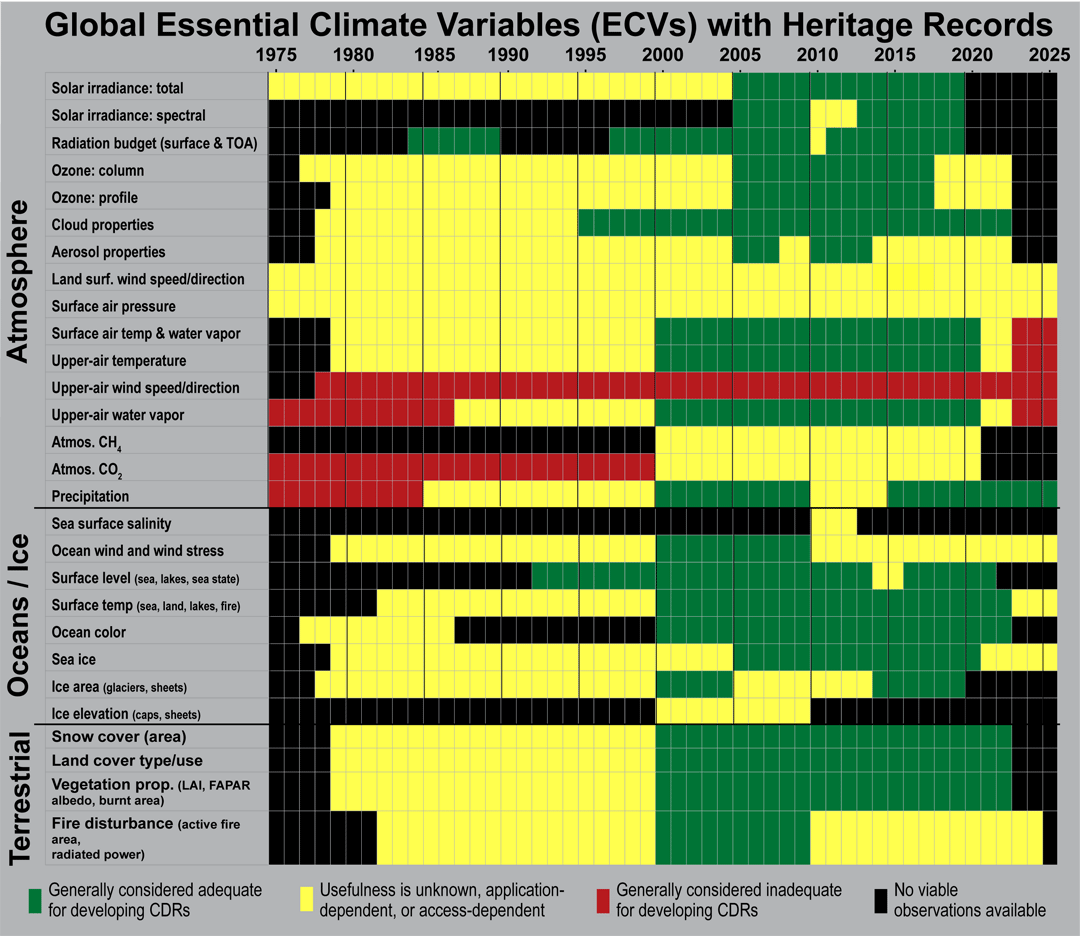 4
Maturity Matrix Identifies Milestones and Research-to-Operations Transition Points
v. June 2010
18 Development Efforts Funded Since 2009(+7 smaller efforts continued from prior years – SDS)
NOAA POES Satellite Platform
AMSU (ATMS)
  Hydro Cycle (Ferraro)
  Upper Air Temp (Ho)
  Water Vapor (Luo)  
  Temp. Profile (Zou)
AVHRR (VIIRS)
  Cloud Properties (Kato)
  Snow/Ice (Key)
  VNIR Cal./Clouds (Minnis)
  Thermal Calibration (Mittaz)
  Land/Carbon (Vermote)
  Ocean Fluxes (Clayson)
  Visible Calibration (Stone)
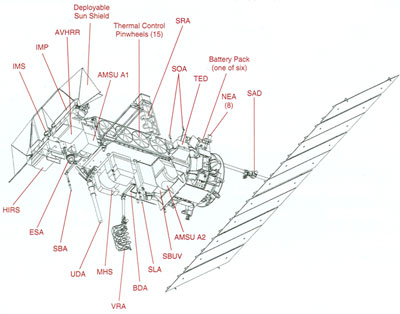 Other Satellites
GOES: Imager (ABI)
  VNIR Cal./Clouds (Minnis)
  ISCCP Fluxes (Zhang )
SORCE, Glory (TSIS)
  Solar Irrad. (Pilewskie)
DMSP: SSM/I, /IS (AMSR2)
  Calibration (Kummerow)
  Snow/Ice (Key)
  Water Vapor (Luo)
  GPCP (Adler)
HIRS (CrIS)
  FCDR/Intersensor calibration (Cao)
  Water Vapor (Luo)
  Cloud Properties (Menzel)
ERBS: ERBE (CERES)
  Radiation Budget (Kato)
SBUV (OMPS)
  Ozone (Flynn)
GPS RO (Various)
  Temp. Profiles (Ho)
Altimeters (Jason 3)
  Calibration (Callahan)
Arrows identify key climate sensor on NOAA polar platform (POES)
CDR Developers Organizing Into Thematic Teams For Production Efficiency &  Coherent Products
Thematic CDR Teams
Atmospheric Profiles
Ocean
Solar Irradiance
Clouds & Aerosols
Land
Radiation Budget
Ozone & Trace Gases
Cryosphere
Fundamental CDR Teams
Precipitation
Clouds
Clouds
Clouds
Sensor (Level 1) Calibration Teams
Possible CDRP – GSICS Interaction Areas
Extend modern sensor calibration backwards (e.g., Heidinger using MODIS to start of AVHRR record)

Develop routine calibration comparison processes for Interim CDRs

Address multiple approaches to same product (anti-”consensus coding”!)
Intercomparison guidelines and studies
Helping define ‘acceptance’
Build consistent and readily useable Level 1 (RDR) data sets (e.g., AVHRR; SSM/I; NPP/JPSS)

Guidelines on static ancillary data sets (e.g., land-water masks at different scales) – toward product suite consistency
AMS Seattle
1/27/11
8
Concerns
“This paper should clearly state … future efforts to incorporate [GSICS] results.”
“Why is the Global Space-based Inter-Calibration System (GSICS) not front and center in this paper?”

Some scientists reporting that some peer reviewers are requiring that GSICS 
Work be described
Articles be referenced
Data sets be used for comparison and assessment
Submission to GSICS acceptance tests, or use of GSICS-approved data sets, must not become a litmus test for publication
A GSICS education campaign may be needed (Fred helped greatly in most recent dust-up… where a relevant GSICS product did not yet exist!)
AMS Seattle
1/27/11
9